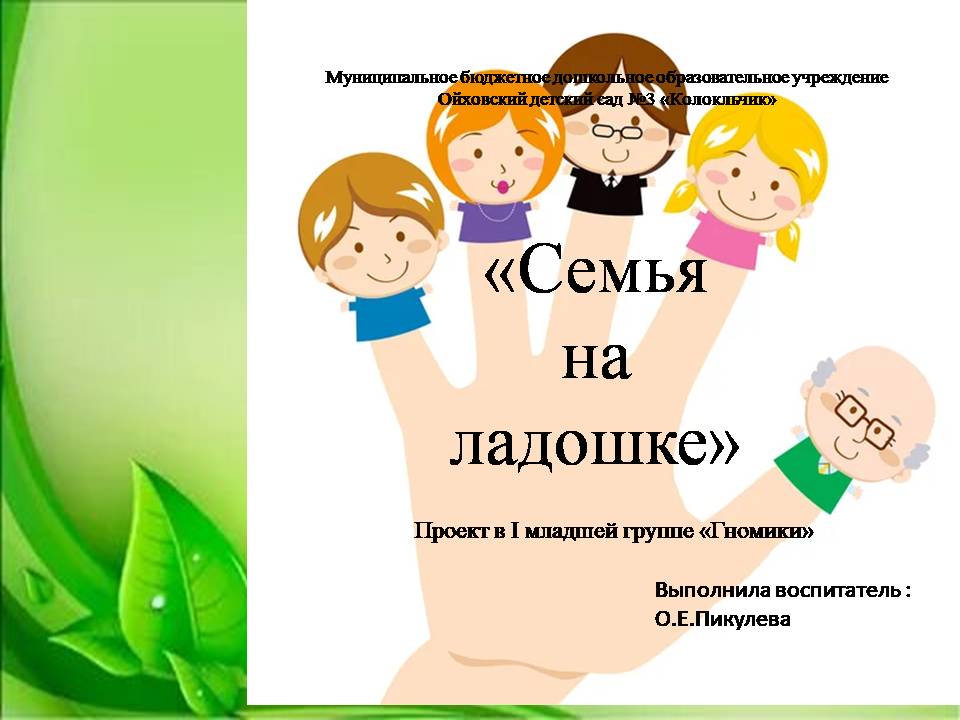 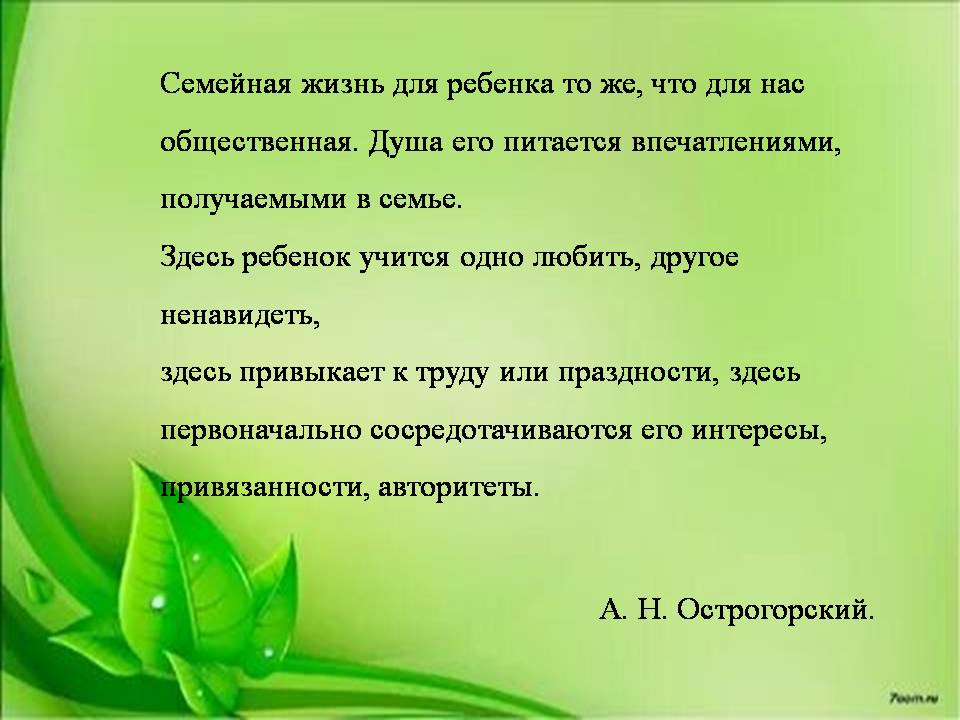 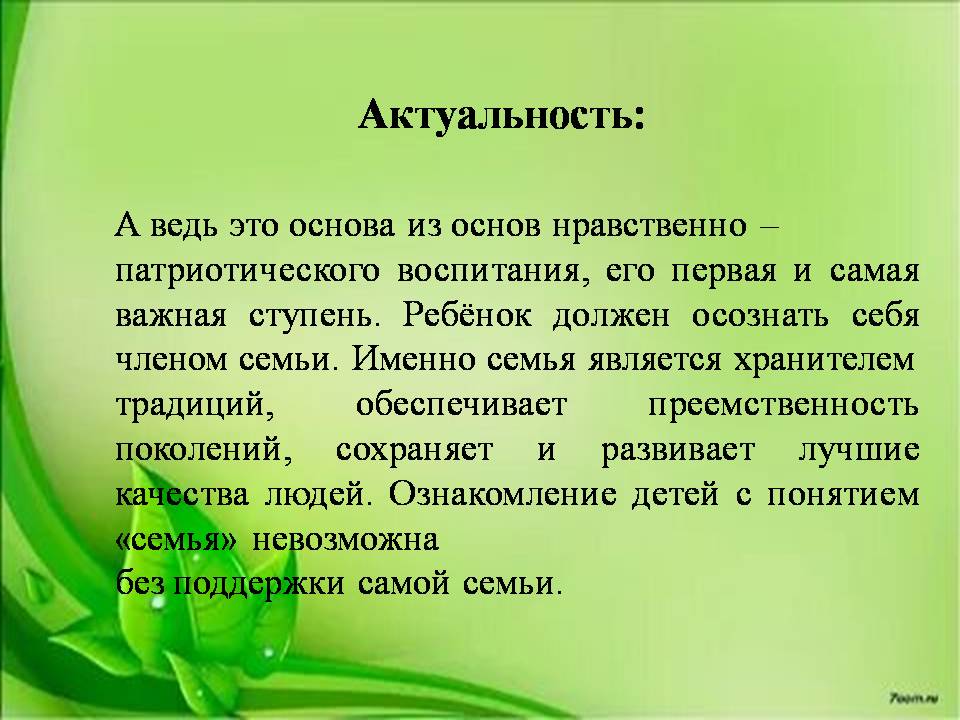 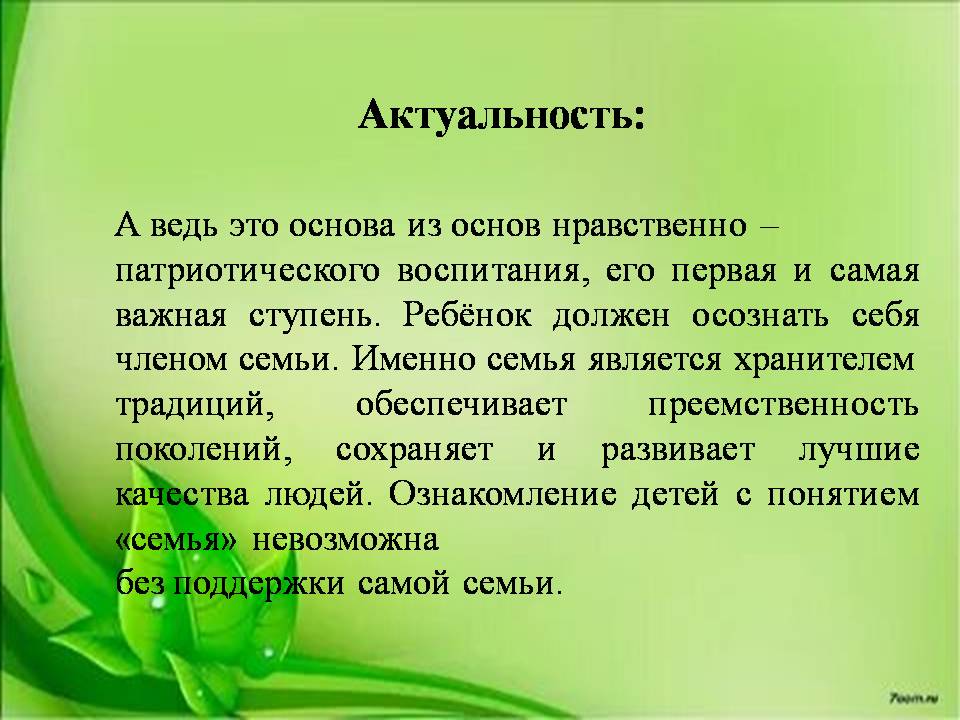 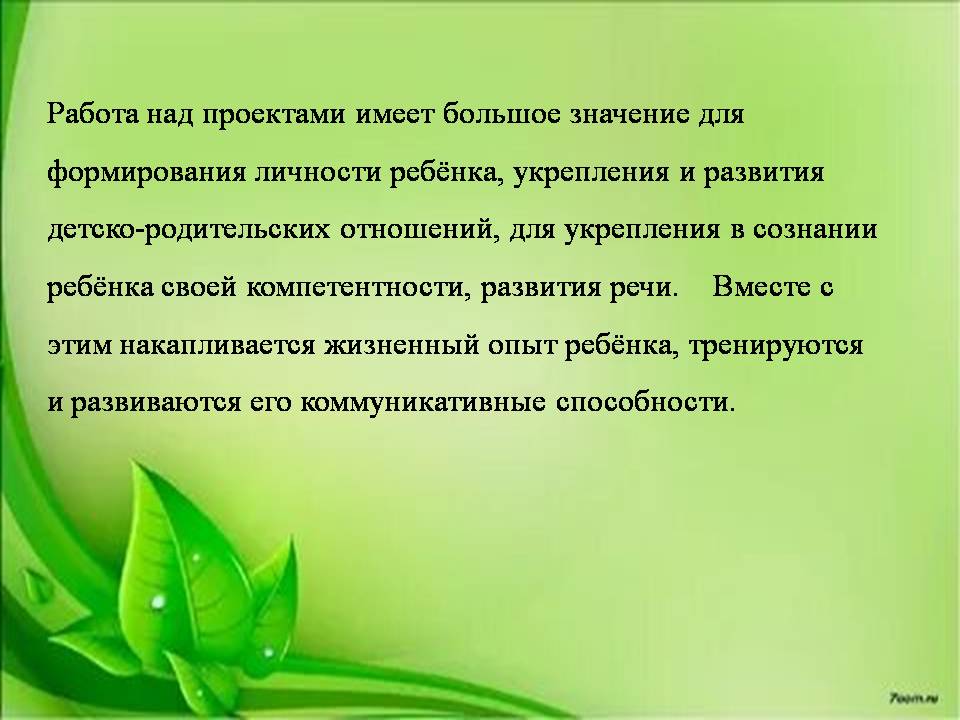 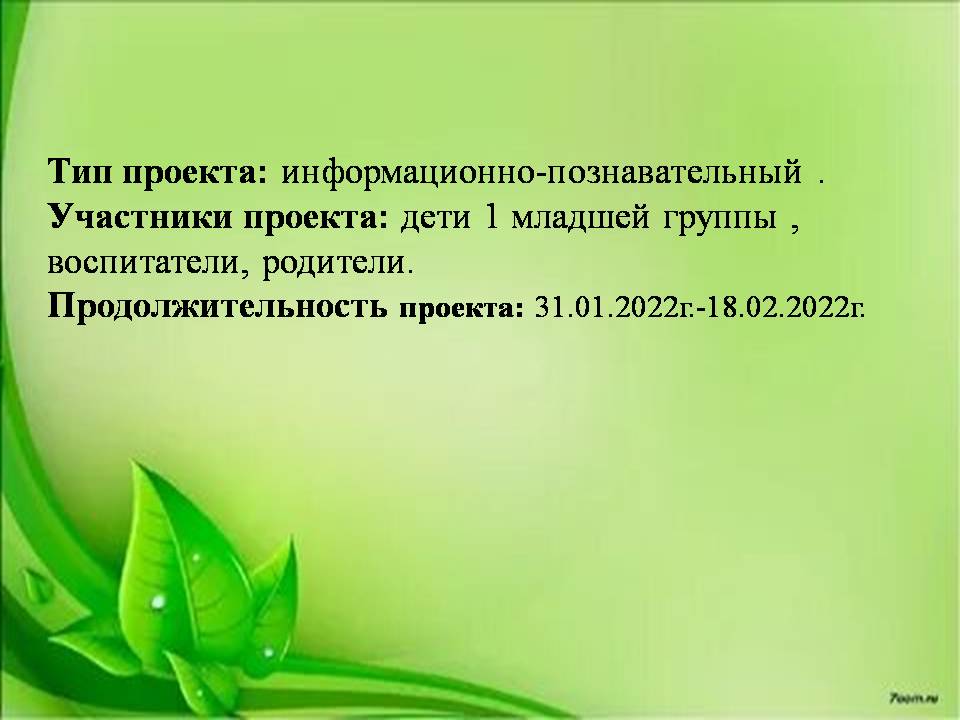 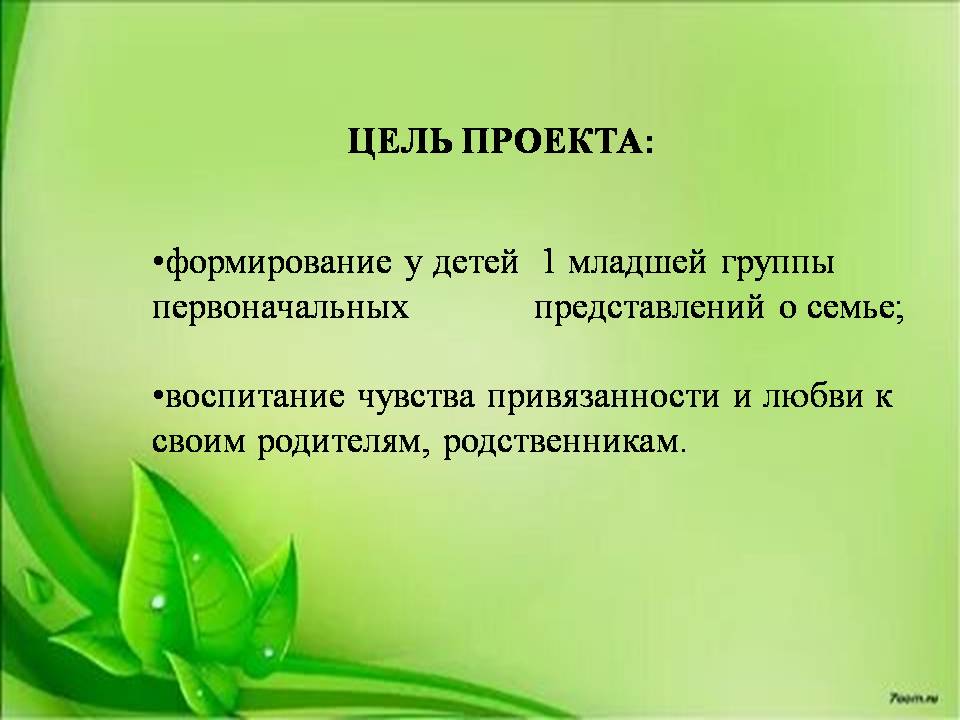 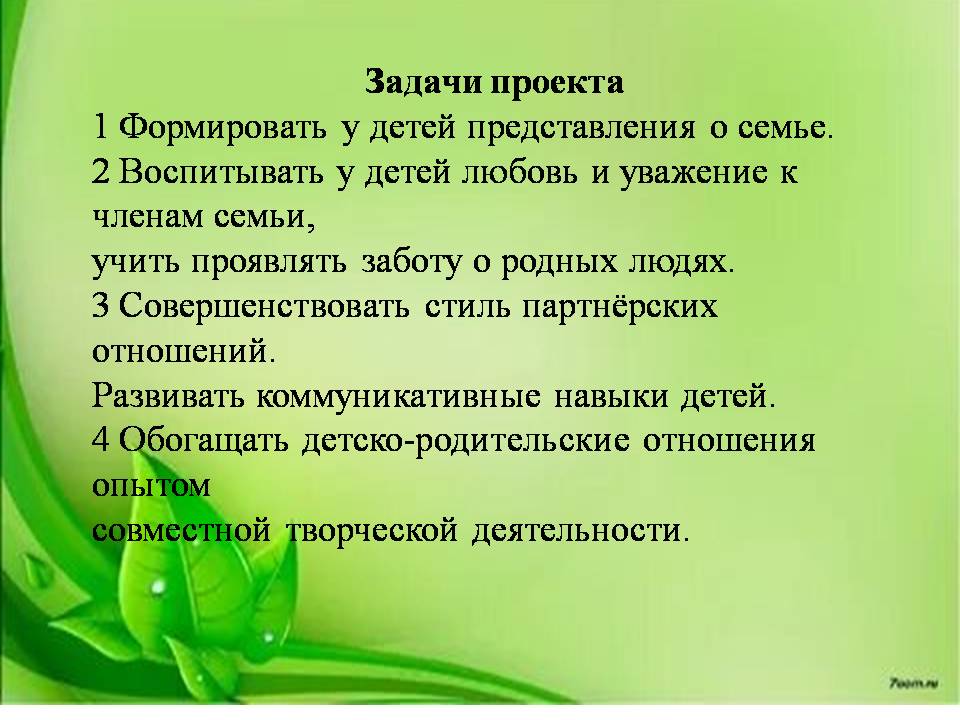 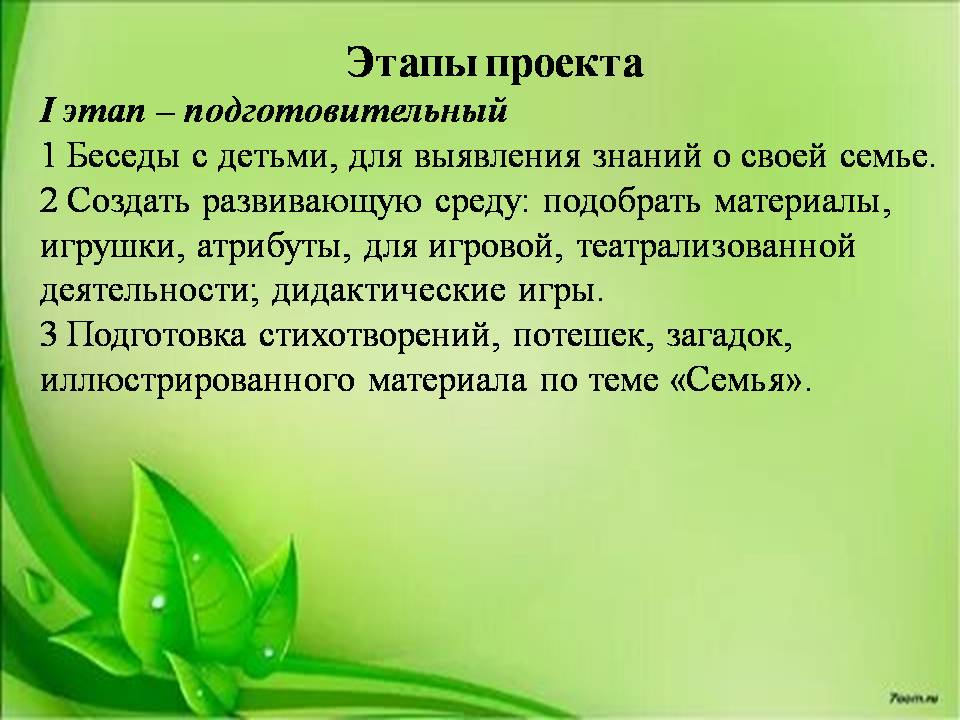 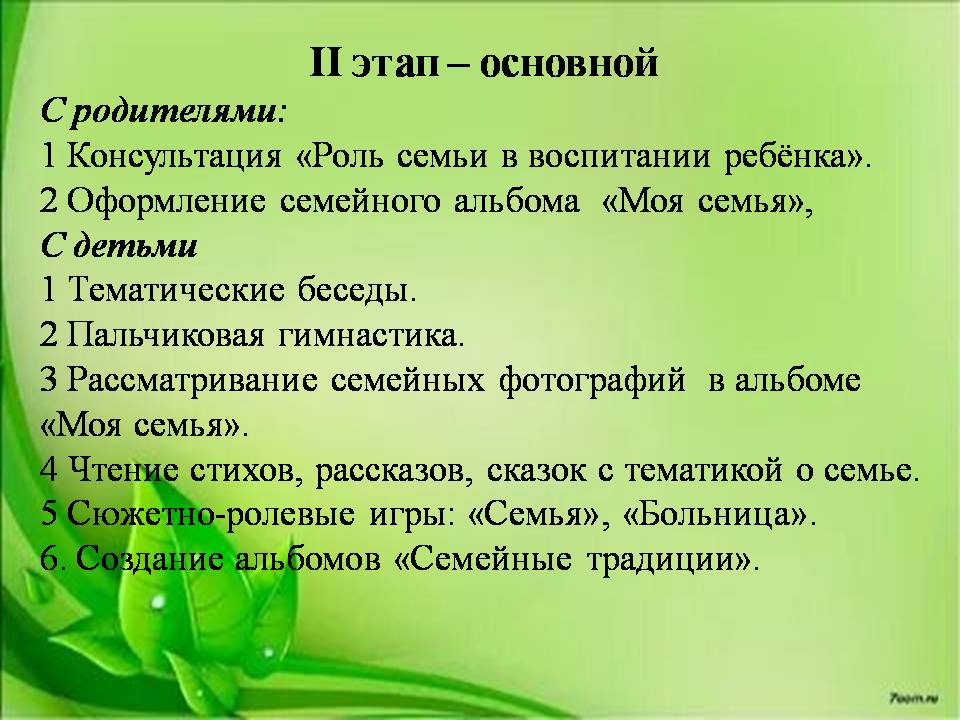 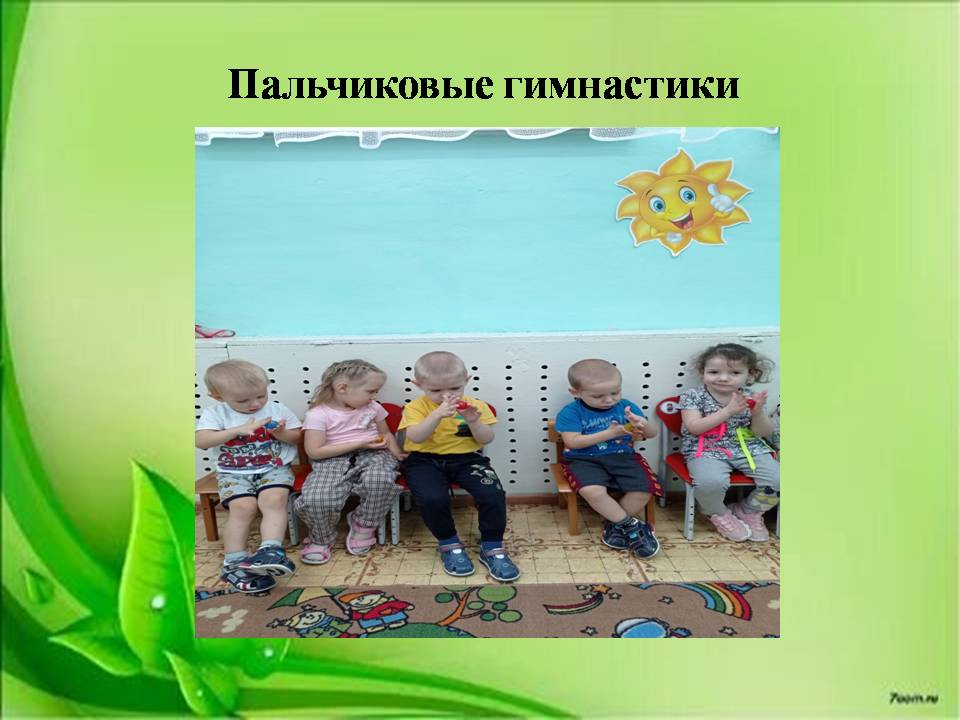 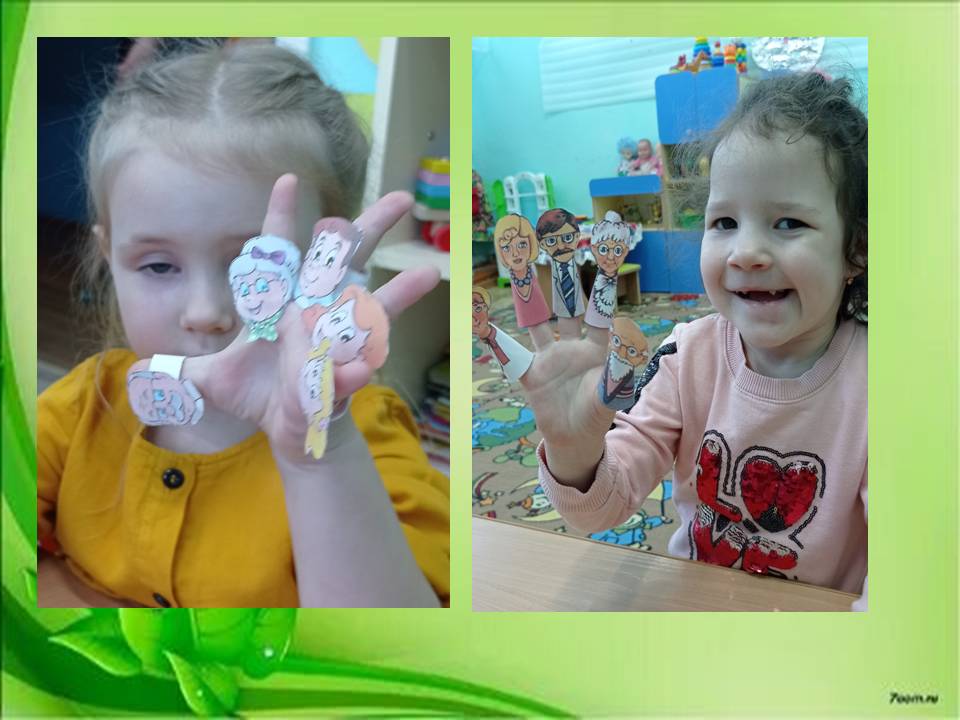 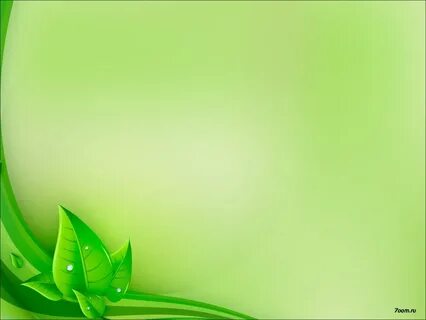 Сюжетно – ролевая игра «Семья»
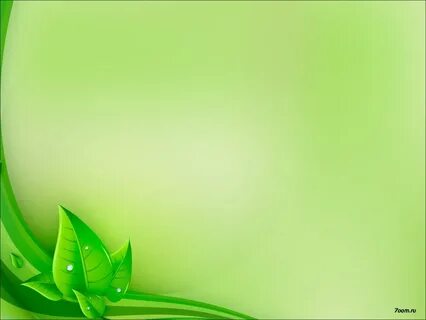 Бусы для бабушки
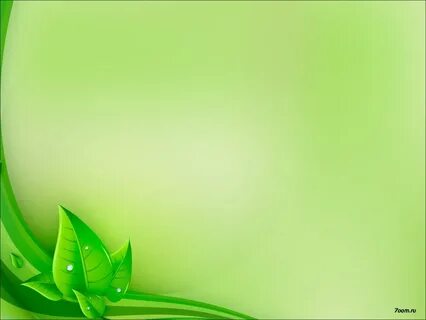 Букет для мамы
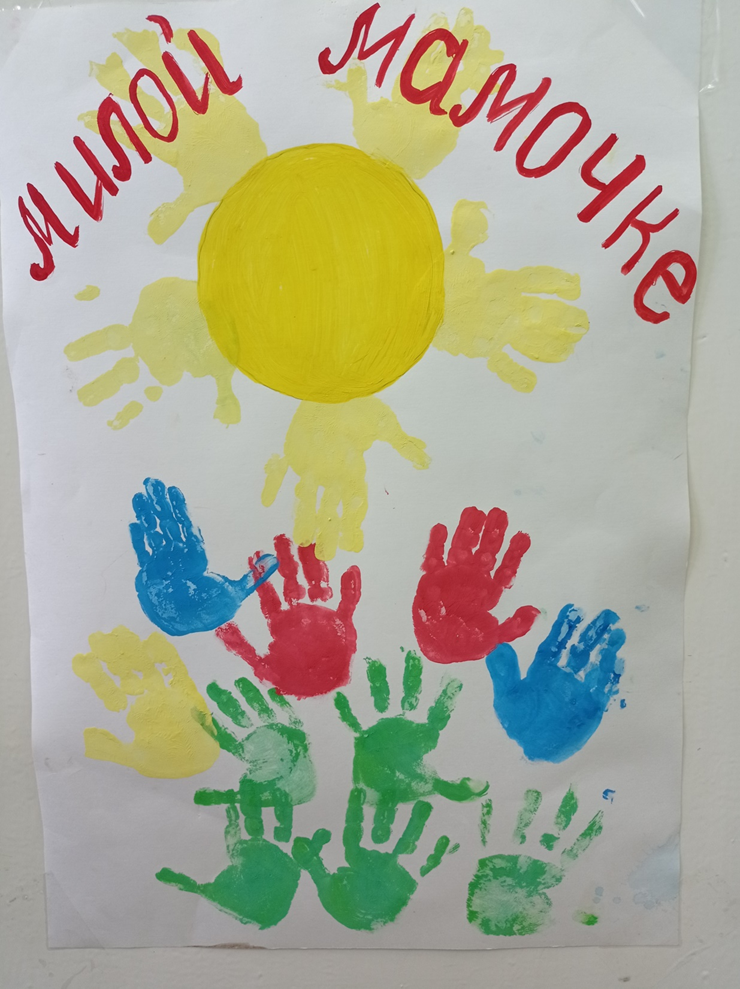 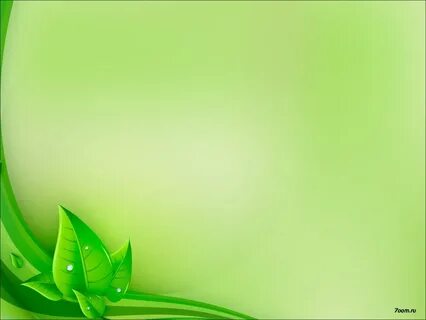 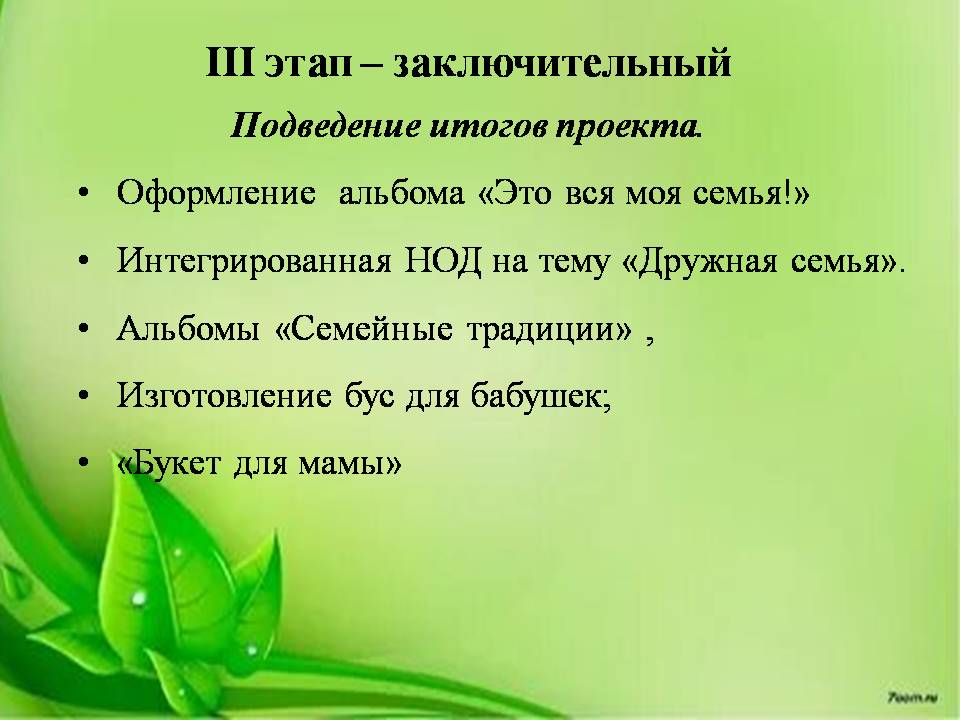 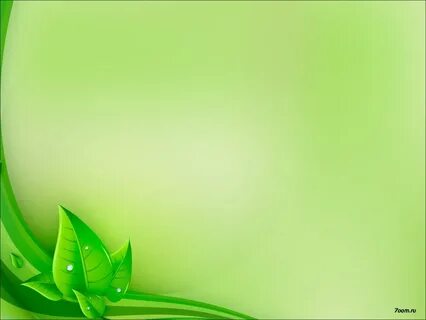 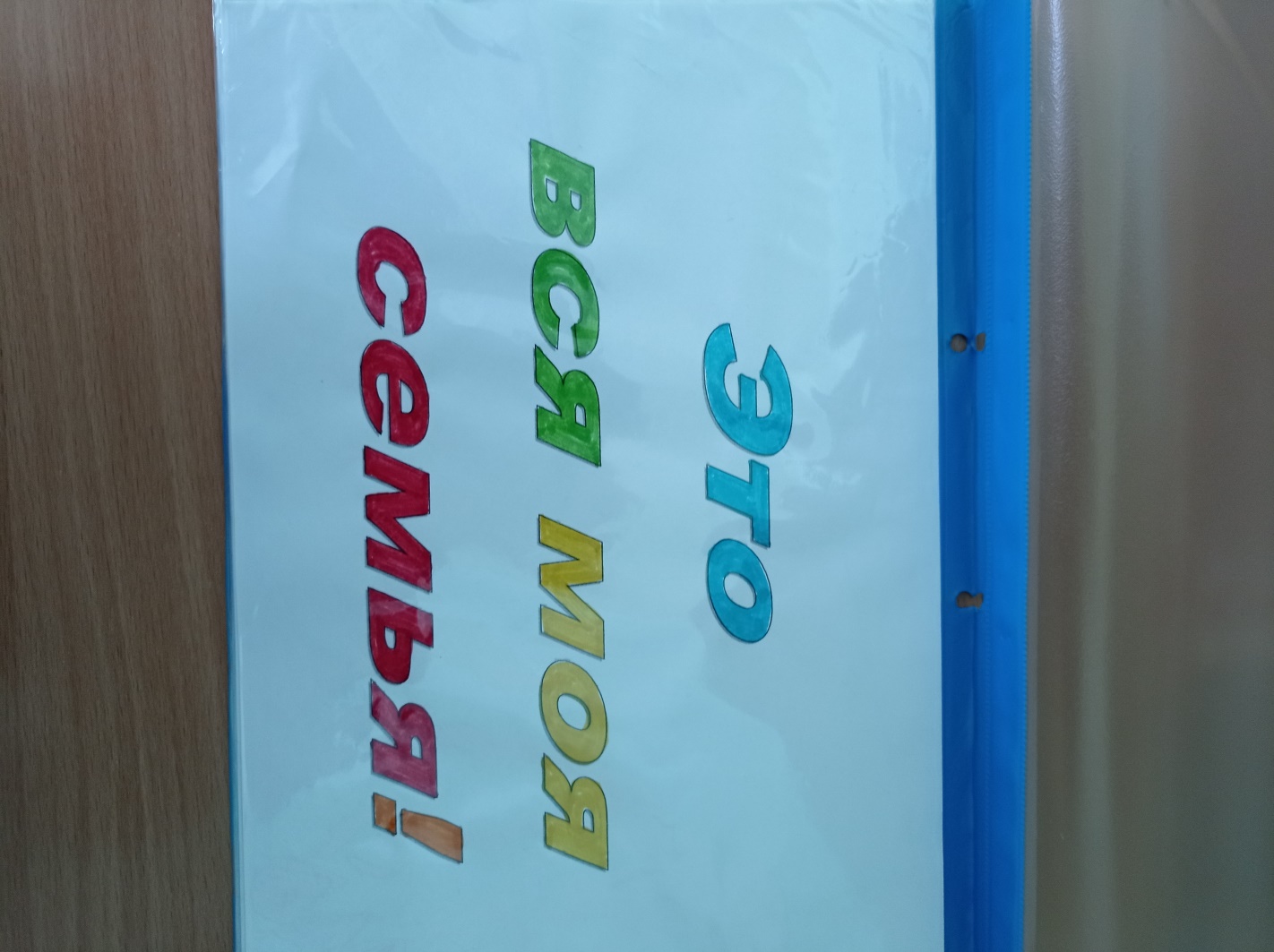 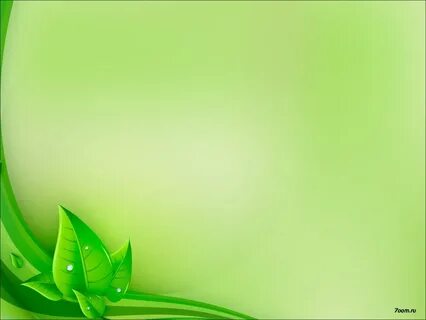 «Семейные традиции»
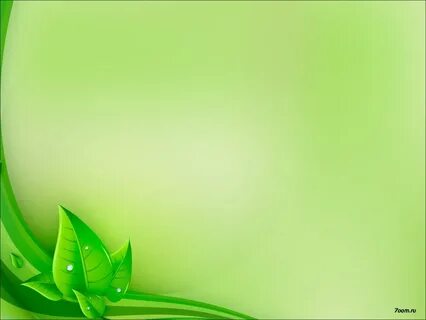 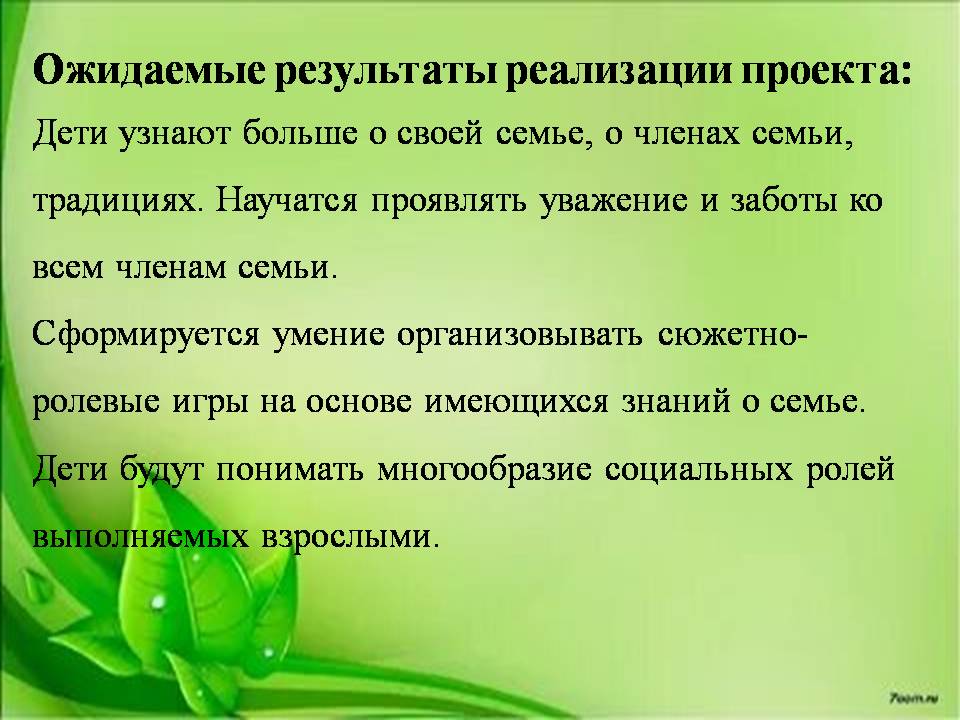 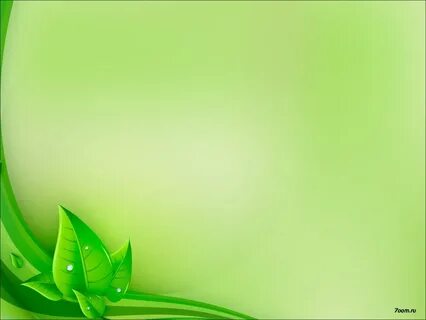 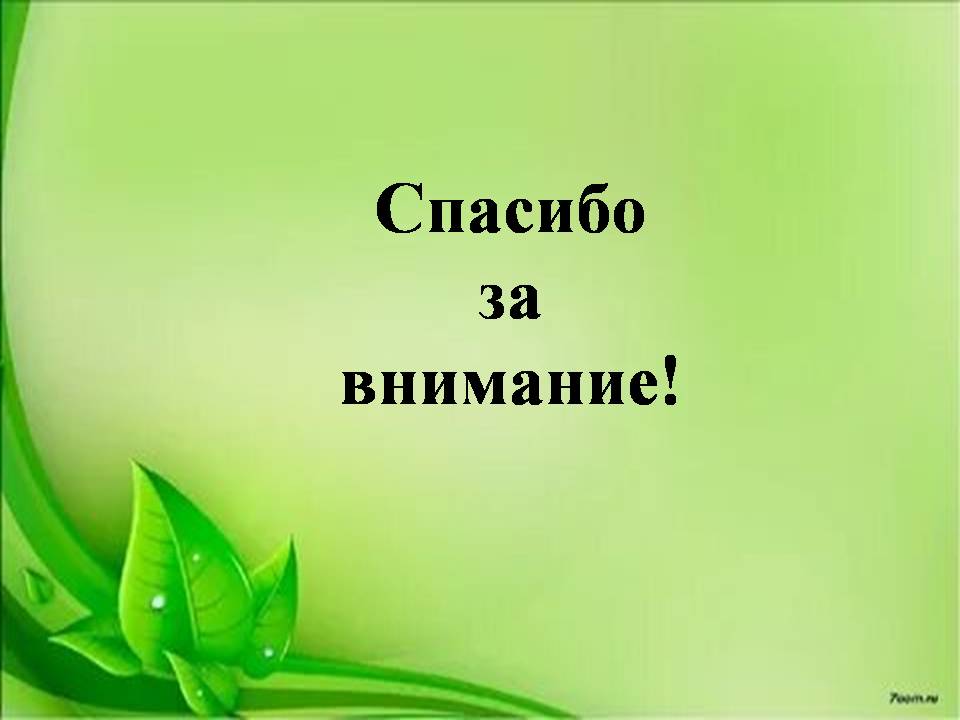